DAVOLASH PEDAGOGIKASI FANIDAN
X15-GURUH 
TEMURALIYEVA GULZODA
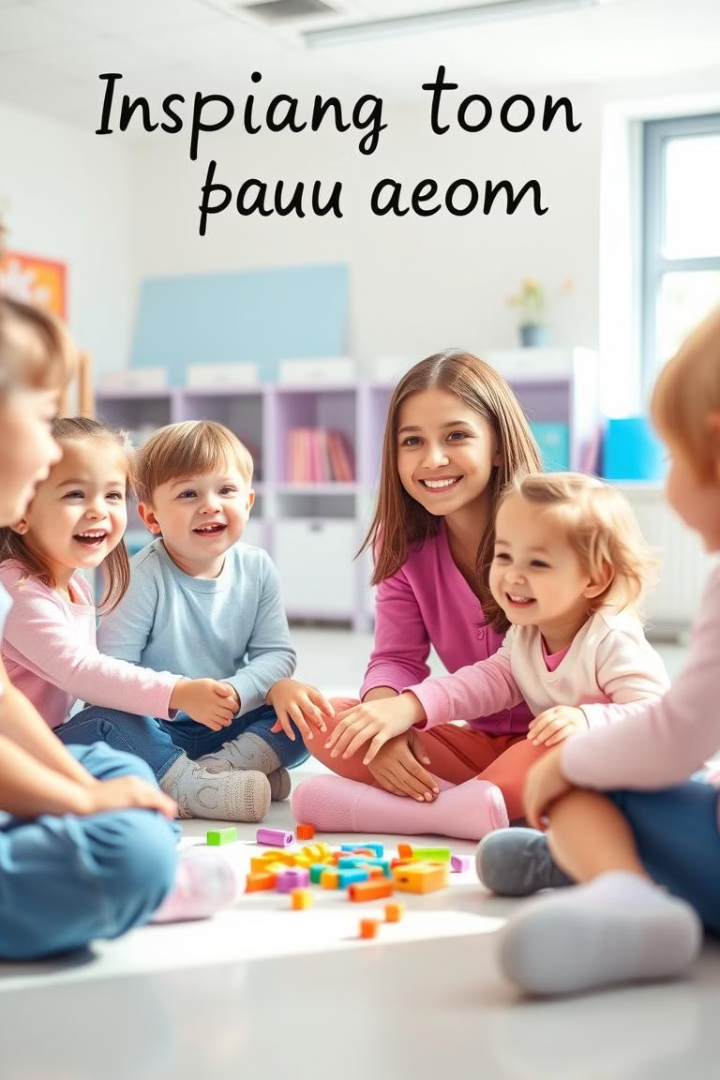 R.Shtaynerning Antroposofik Davolash Pedagogikasi
Rudolf Shtayner tomonidan ishlab chiqilgan antroposofik davolash pedagogikasi bolaning ruhiy, jismoniy va intellektual rivojlanishini birlashtiruvchi noyob ta'lim tizimidir. Bu usul o'ziga xos didaktik printsiplar va metodlardan foydalanadi, bolaning individual xususiyatlarini inobatga oladi va uning barcha qobiliyatlarini rivojlantirishga qaratilgan.
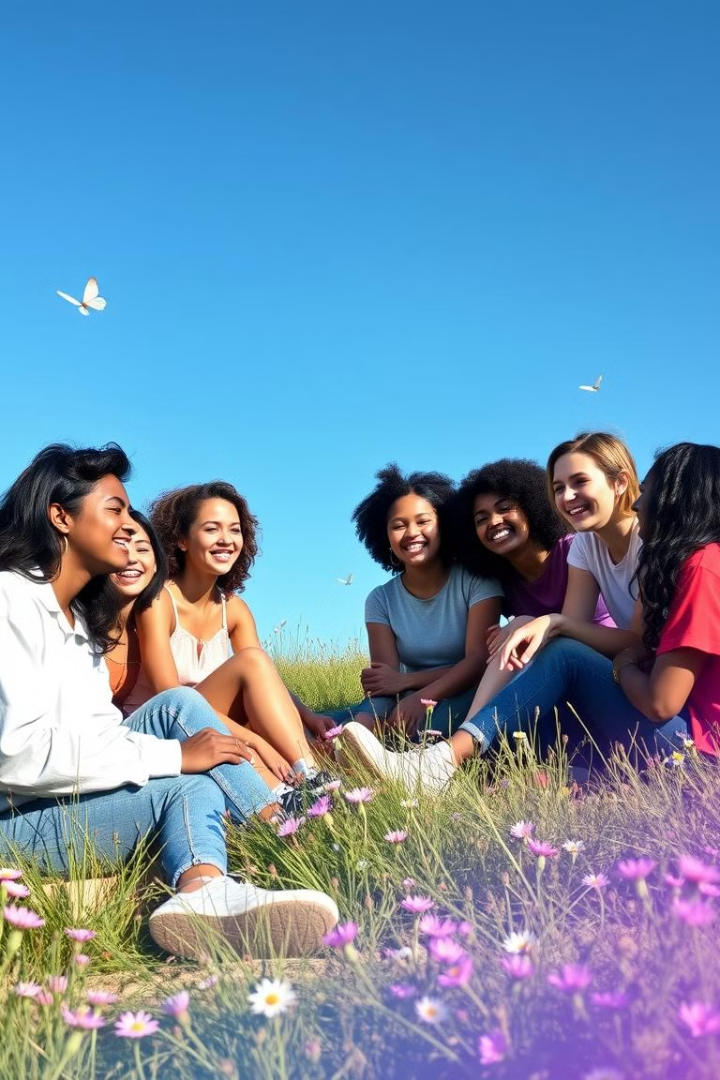 Antroposofiya Nima?
Insonni Tashqi Ko'rinishdan Ko'ra Chuqurroq Tushunish
O'ziga Xos Dunyoqarash
Antroposofiya insonni kosmik jarayonning bir qismi deb hisoblaydi va uning ruhiy va jismoniy rivojlanishini dunyo bilan uzviy bog'liq deb qaraydi.
Antroposofiya "inson haqida donolik" degan ma'noni anglatadi va insonning jismoniy, ruhiy va ruhiy tomonlarini tushunishga qaratilgan falsafiy va ruhiy-ilm-fan.
Ta'lim va Davolash Usullari
Antroposofik tamoyillar ta'lim, san'at, tibbiyot va davolash kabi turli sohalarda qo'llaniladi. Ushbu yondashuv insonning har tomonlama rivojlanishini ta'minlashga qaratilgan.
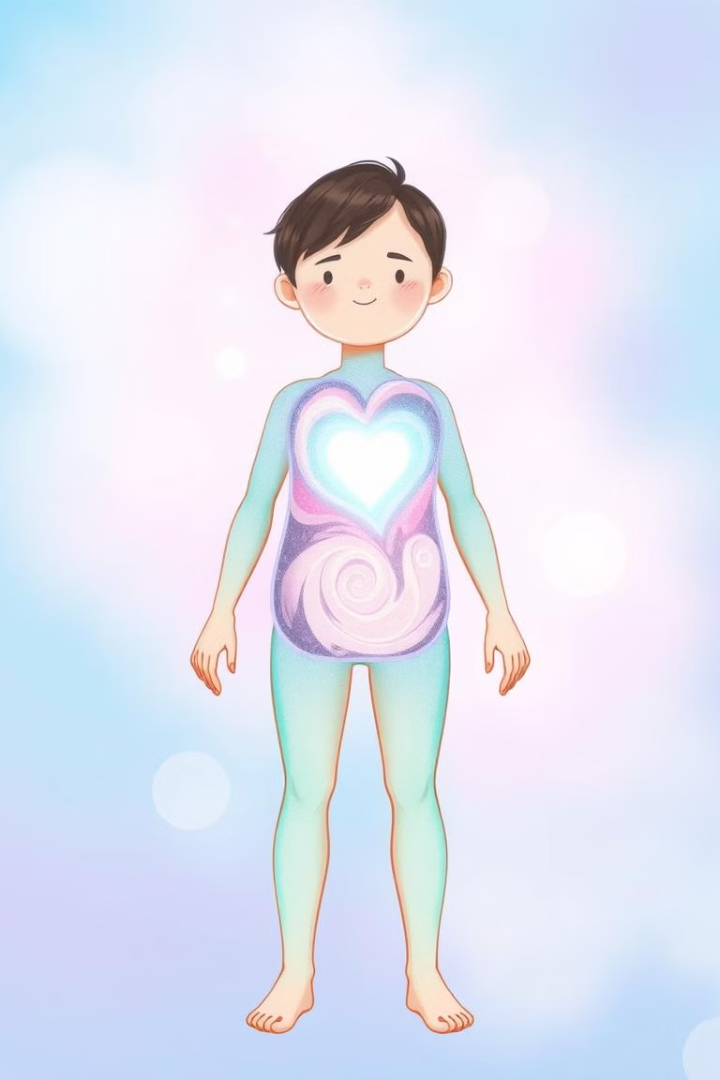 Antroposofik Ta'limotning Asosiy Tamoyillari
Insonning Uch Qavati
Har Tomonlama Rivojlanish
1
2
Antroposofiya insonning uch qavatini - jismoniy, ruhiy va ruhiy - ajratib ko'rsatadi.
Ta'limning maqsadi bolaning barcha uch qavatini - jismoniy, ruhiy va ruhiy - rivojlantirishdir.
Ijodkorlik va Xayol
Shaxsiy Yondashuv
3
4
Antroposofik pedagogika ijodiy faoliyat, san'at va hayol orqali bolaning ruhiy rivojlanishini rag'batlantiradi.
Har bir bolaga individual yondashuv, uning qobiliyatlari va xususiyatlarini hisobga olish.
Sog'lom Hayot Tarzi va Ruh-Tan Uyg'unligi
Jismoniy Sog'liqni Saqlash
Ruhiy Sog'liqni Saqlash
Ruh-Tan Uyg'unligi
To'g'ri ovqatlanish, jismoniy faollik, tabiiy muhitda vaqt o'tkazish. Antroposofik pedagogika jismoniy sog'liqni saqlashga katta ahamiyat beradi.
Hayotdagi maqsad va qadriyatlar, muloqot va munosabatlar, hissiy jihatdan barqarorlik. Ruh-tan uyg'unligi uchun ruhiy sog'liqni saqlash ham muhimdir.
Jismoniy va ruhiy sog'liqni saqlashning uyg'unligi. Antroposofik pedagogika bolaning har ikkala jihatini ham rivojlantirishga intiladi.
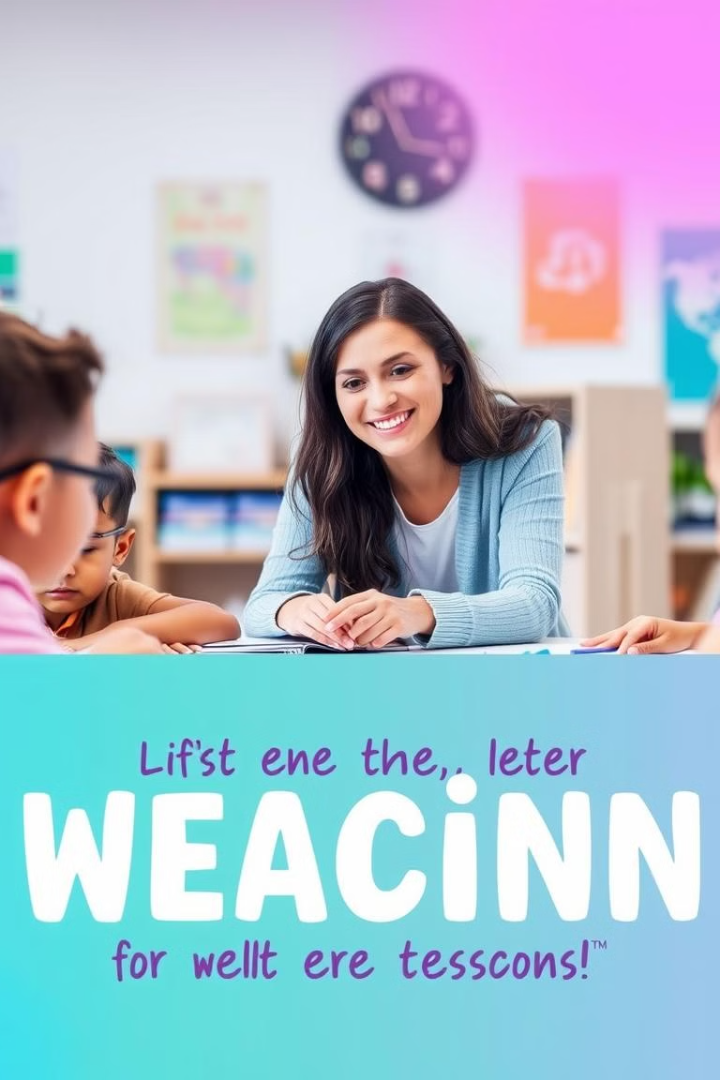 R.Shtaynerning Pedagogik Konsepsiyasi
Bolalik - Shaxsiy Rivojlanishning Asosiy Davri
1
Shtayner bolalikni insonning shaxs sifatida shakllanishi va rivojlanishi uchun muhim davr deb hisoblaydi.
O'qituvchining Rolini Tushunish
2
O'qituvchi nafaqat bilim beruvchi, balki bolaning ruhiy va jismoniy rivojlanishida qo'llanuvchi maslahatchi va qo'llab-quvvatlovchi sifatida ko'riladi.
Ijodiy va Amaliy O'qitish Usullari
3
Shtayner bolaning ijodiy qobiliyatini rivojlantirish uchun rasm chizish, musiqa, teatr, hunarmandchilik kabi amaliy faoliyatlardan foydalanishni tavsiya qiladi.
O'qituvchining Shaxsiy Sifatlari
4
O'qituvchining shaxsiy sifatlari - mehr-muhabbat, sabr-toqat, ijodiylik, hamdardlik, bolalarga nisbatan samimiy qiziqish - muhim rol o'ynaydi.
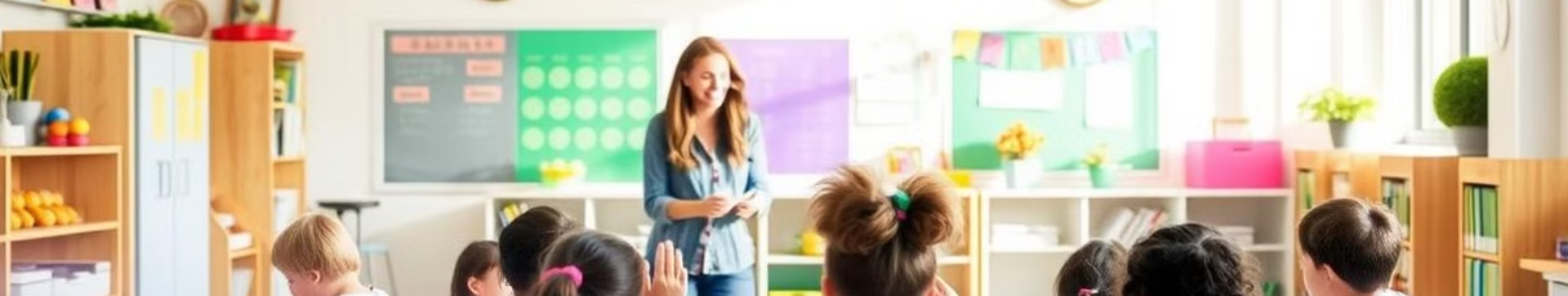 Antroposofik Yondashuvga Asoslangan Sinf Tashkili
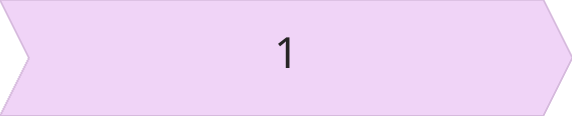 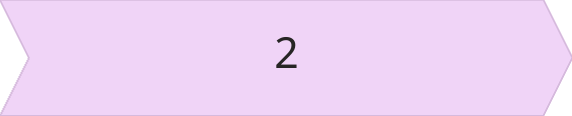 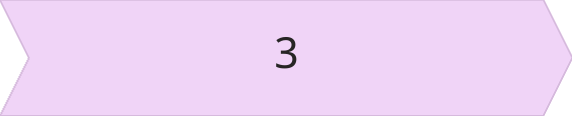 Eritrojen (Qizil) Davri - 7 yoshgacha
Eterik (Sariq) Davri - 7-14 yosh
Astral (Moviy) Davri - 14-21 yosh
Ta'lim, o'qish va yozishni o'rganish, ijodkorlikni rivojlantirish.
Abstrakt fikrlash, mustaqil o'rganish, shaxsning o'ziga xos qadriyatlarini rivojlantirish.
Bolalarning jismoniy rivojlanish davri. O'yin, musiqa va harakat orqali o'qitish.
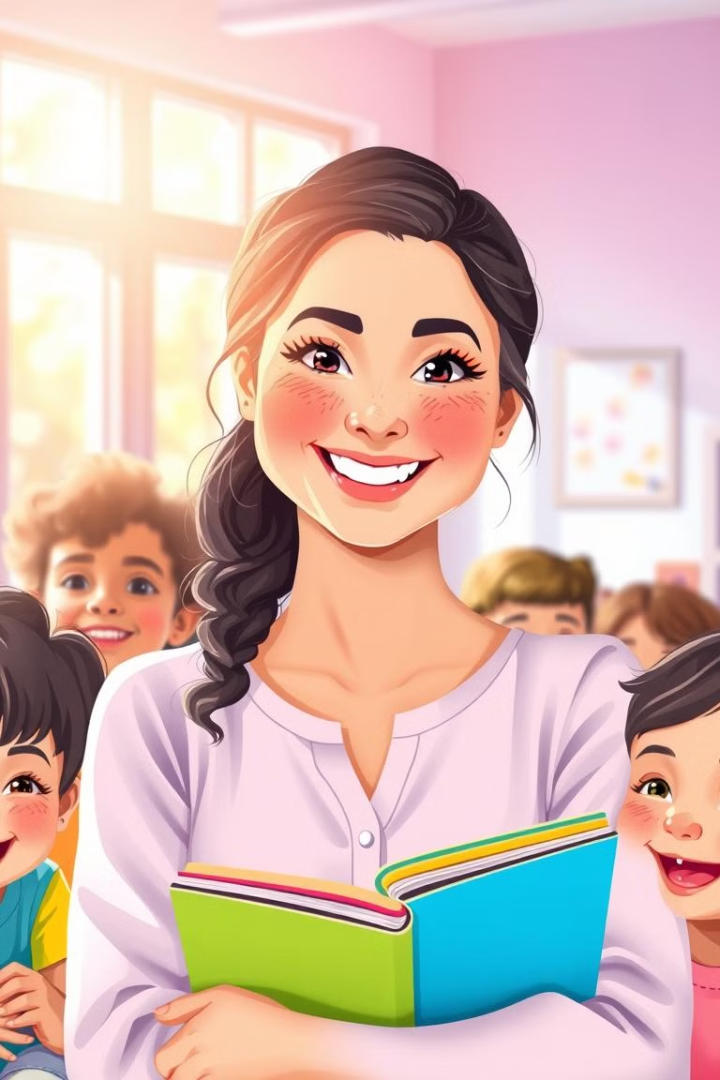 O'qituvchining Shaxsiy Sifatlari
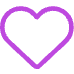 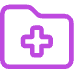 Mehr-Muhabbat
Sabr-Toqat
O'qituvchi bolalarga nisbatan samimiy mehr-muhabbatni his qilishi kerak.
Har bir bola turli xil tezlikda rivojlanadi, shuning uchun o'qituvchi sabr-toqatli bo'lishi kerak.
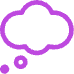 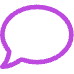 Ijodkorlik
Hamdardlik
Bolalarni ijodiy faoliyatga jalb qilish uchun o'qituvchining o'zi ijodiy bo'lishi kerak.
Bolalarning his-tuyg'ularini tushunish, ularga hamdardlik qilish.
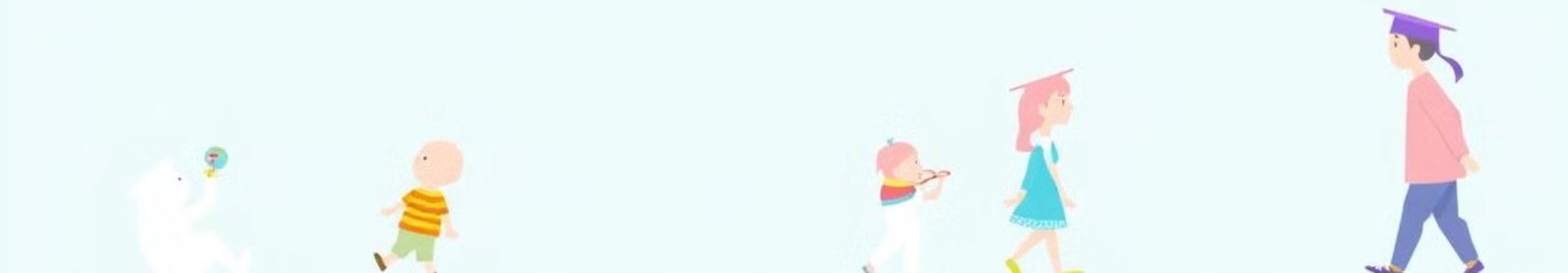 Bolalarning Rivojlanish Bosqichlari
Bosqich
Yosh
Tavsif
Eritrojen
0-7 yosh
Jismoniy rivojlanish, o'yin va tasavvur qilish orqali o'qitish
Eterik
7-14 yosh
Ta'lim, o'qish va yozishni o'rganish, ijodiy qobiliyatlarni rivojlantirish
Astral
14-21 yosh
Abstrakt fikrlash, mustaqil o'rganish, shaxsning o'ziga xos qadriyatlarini rivojlantirish
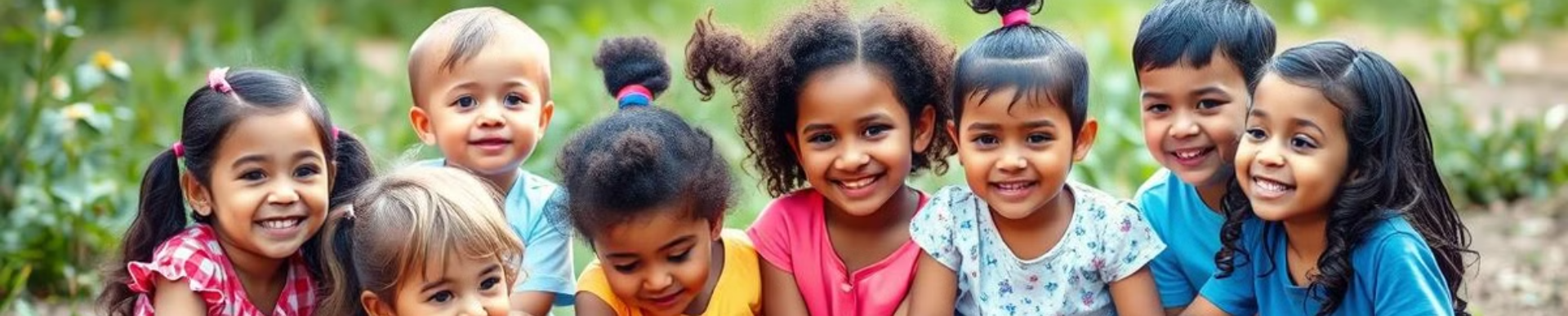 Antroposofik Davolash Pedagogikasi – Murakkab va Bag'rikeng Yondashuv
Individual Yondashuv
Ijtimoiy va Ruhiy Rivojlanish
O'quv Muhiti
1
2
3
Har bir bola noyob shaxsdir va antroposofik pedagogika bu noyoblikni hurmat qiladi.
O'quv muhiti bolaning xavfsiz, qulay va ijodiy rivojlanishini ta'minlashi kerak.
Antroposofik pedagogika bolaning ijtimoiy va ruhiy jihatlarini birlashtirishga qaratilgan.
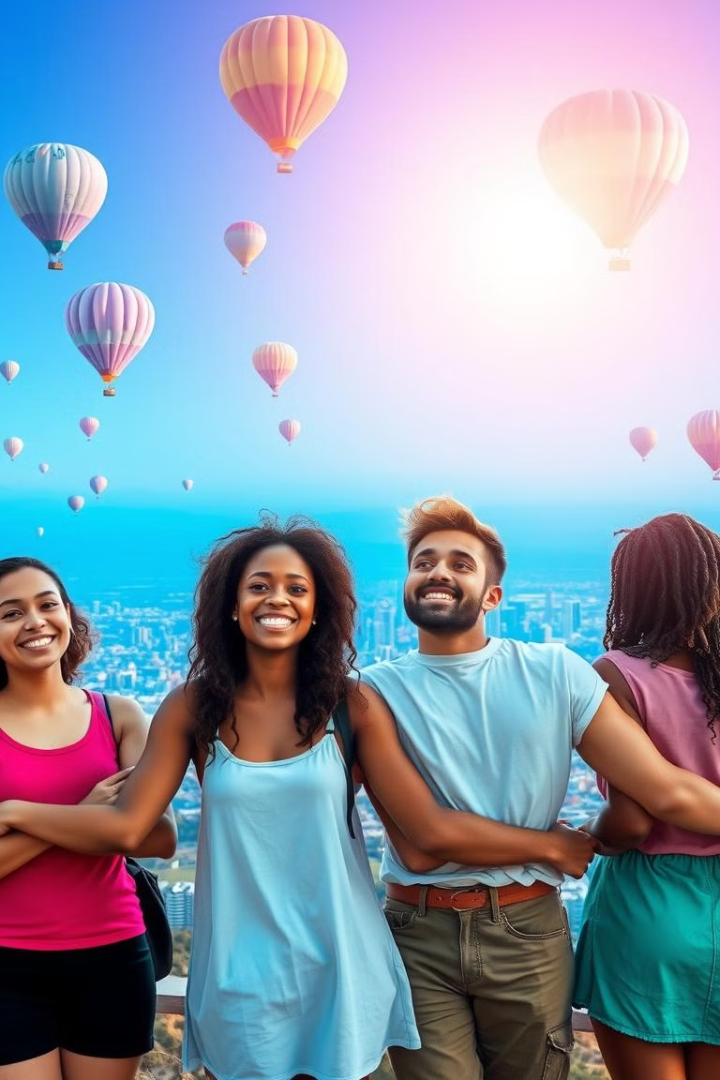 Xulosa va Keyingi Qadamlar
Antroposofik davolash pedagogikasi zamonaviy ta'lim tizimiga noyob va qimmatli qo'shimchadir. Bu usul bolaning har tomonlama rivojlanishini ta'minlashga qaratilgan va uning ichki salohiyatini ochishga yordam beradi.